Johnson St NE / 35W Intersection ImprovementsProject Introduction
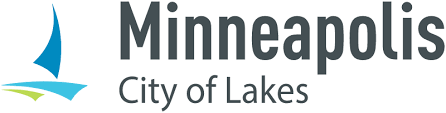 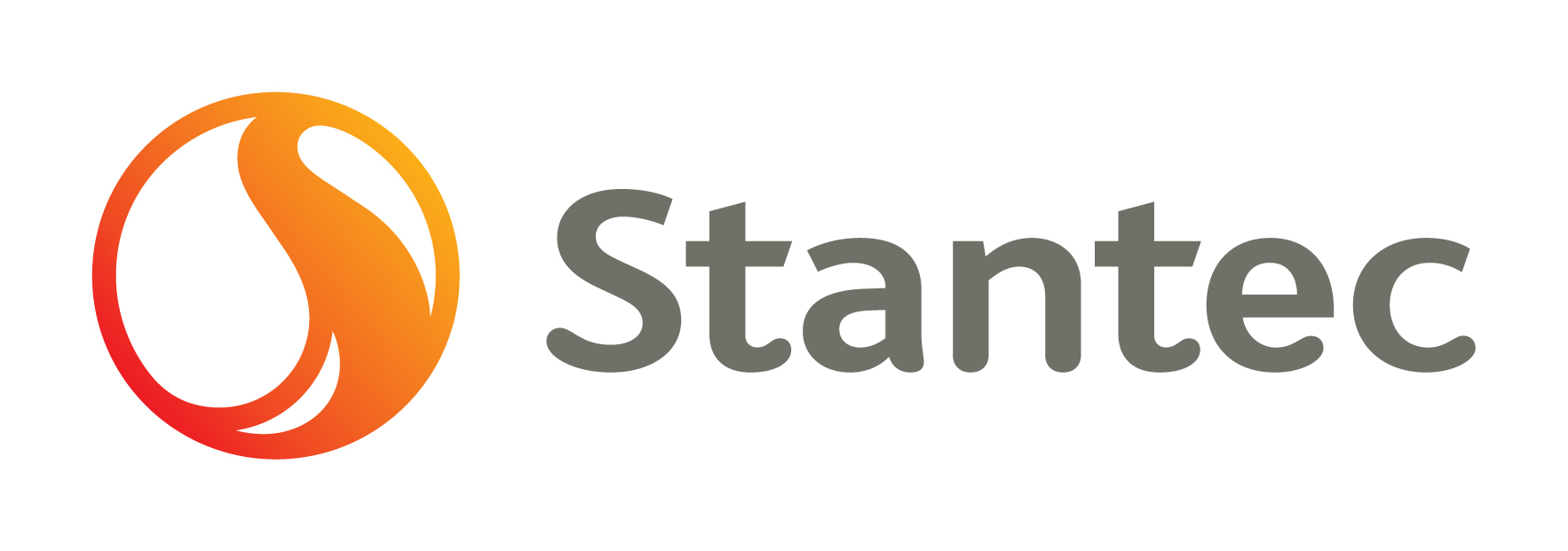 Agenda
Project Overview and Goals
Policy Guidance
Existing Conditions and Nearby Projects
Analysis and Design Options
Next Steps
Stay Involved / Questions
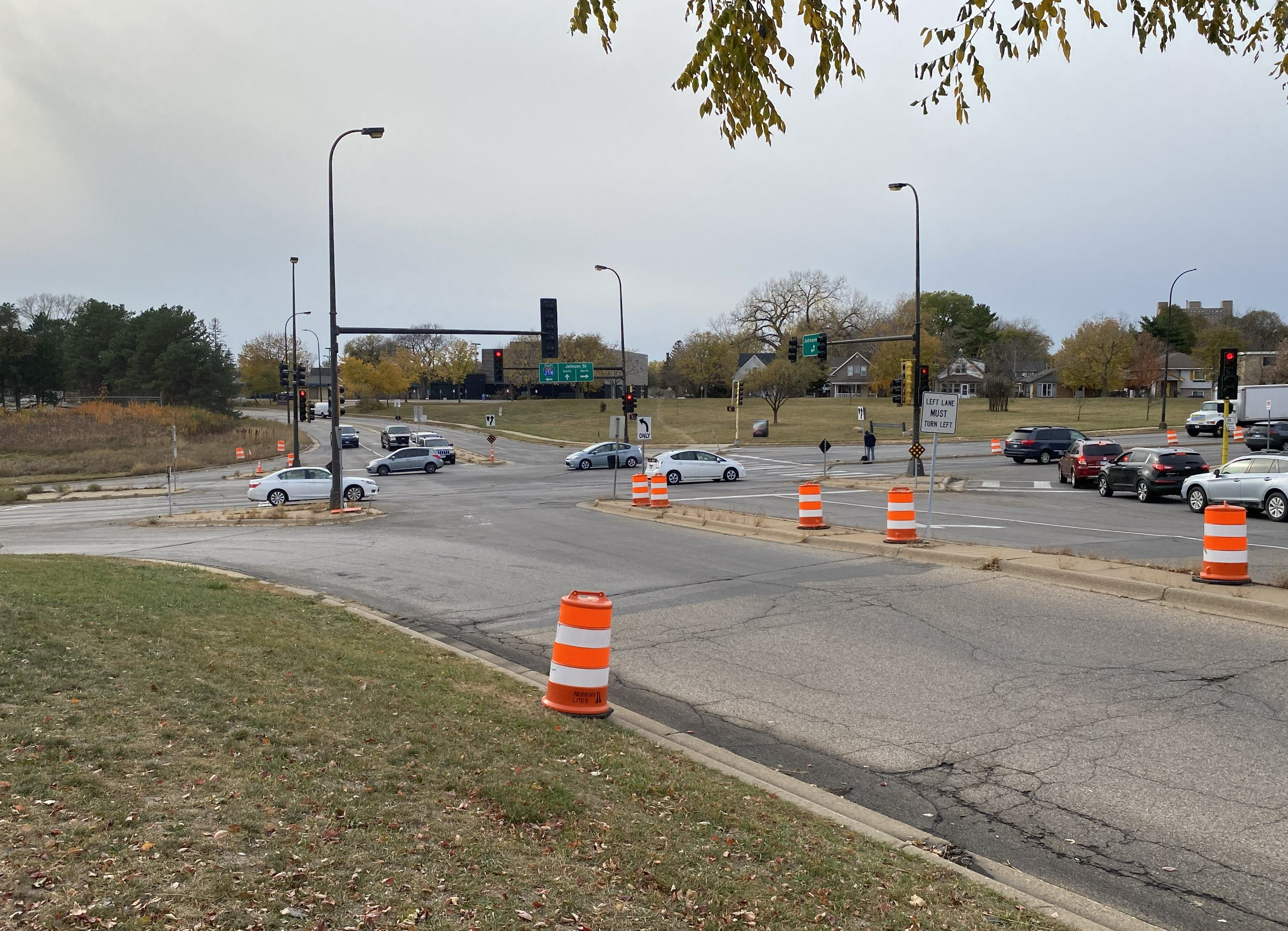 Project Overview
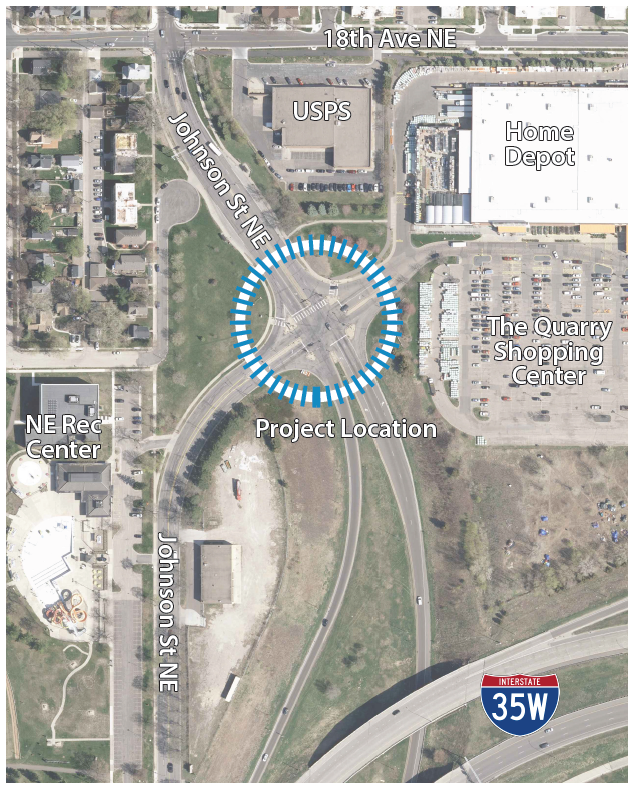 What? 
Reconstruction of the intersection of Johnson St NE / I35W Ramps / Quarry Access
Why?
To improve the safety, comfort and travel experience for all users
When?
Planning and design – 2022-2024 
Construction planned – 2024 or 2025
Project Goals
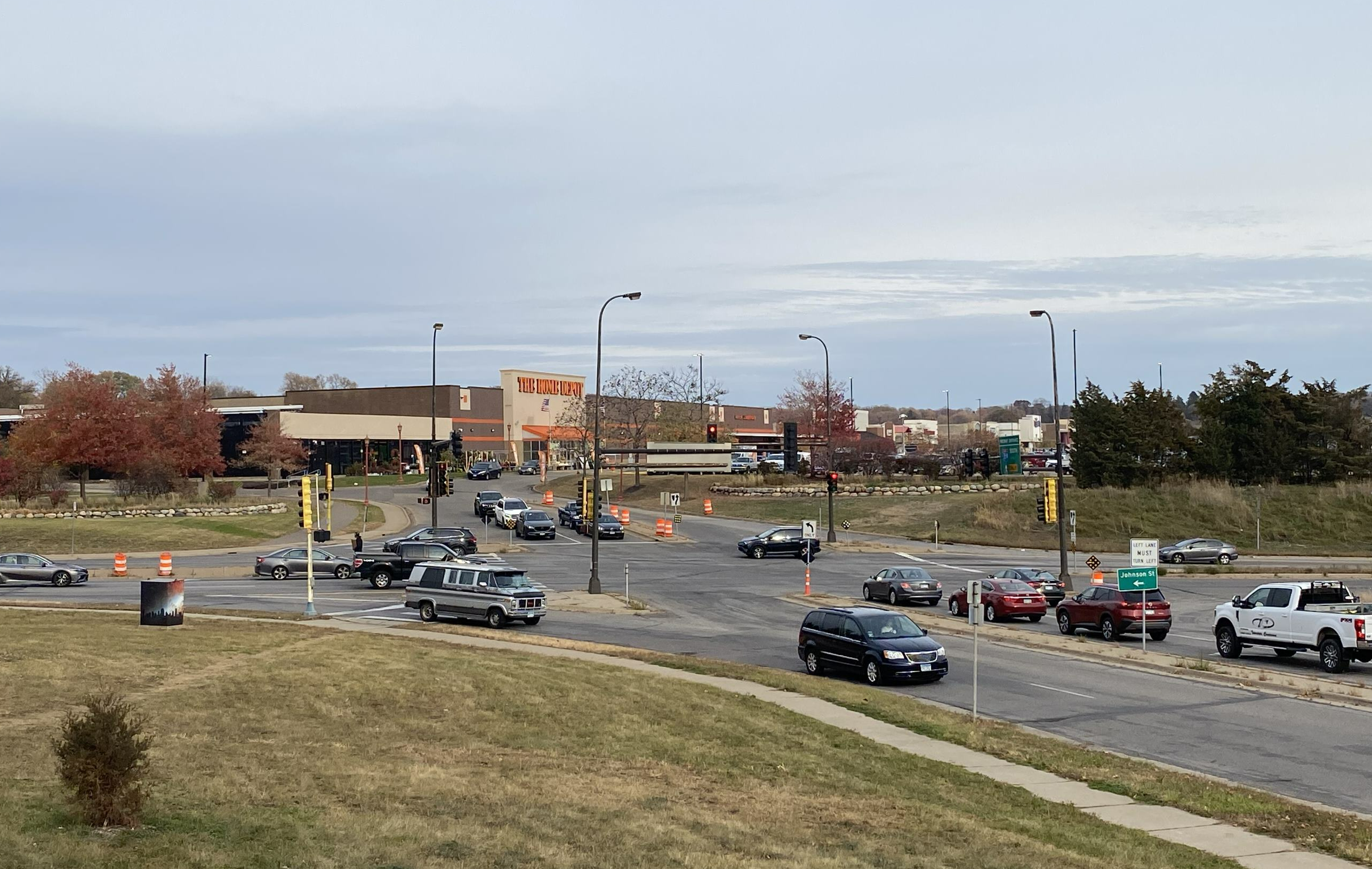 Improve safety and comfort for 
Improve design and operation
Replace and improve aging signals and pavement
Upgrade sidewalks, ramps, and crossings
Improve safety for bicyclists
Support current and future transit 
Incorporate green stormwater infrastructure and sustainable landscaping
[Speaker Notes: Improve safety and comfort for all people using the intersection
Improve the design and operation of the intersection
Replace and improve aging signals and pavement
Upgrade sidewalks, ramps, and crossings
Make is safer and more comfortable to bike through the area
Support current and future transit 
Incorporate green stormwater infrastructure and sustainable landscaping]
Policy Guidance
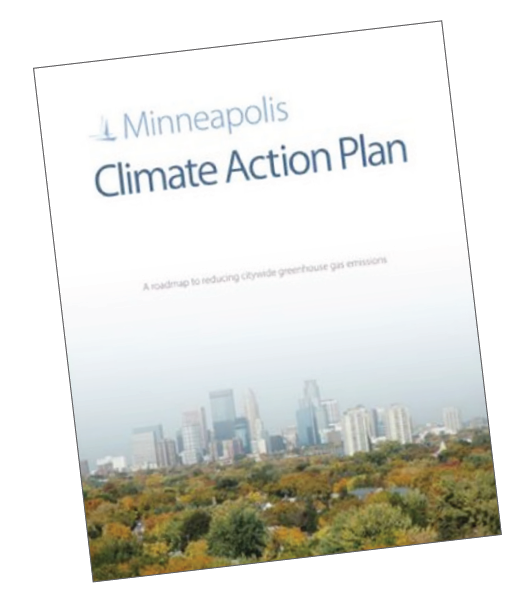 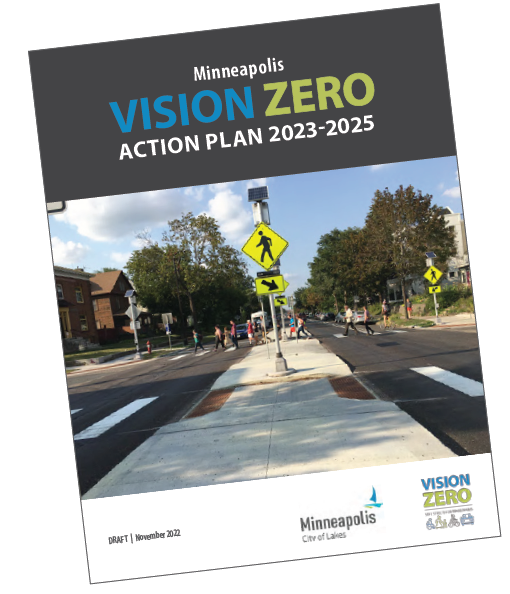 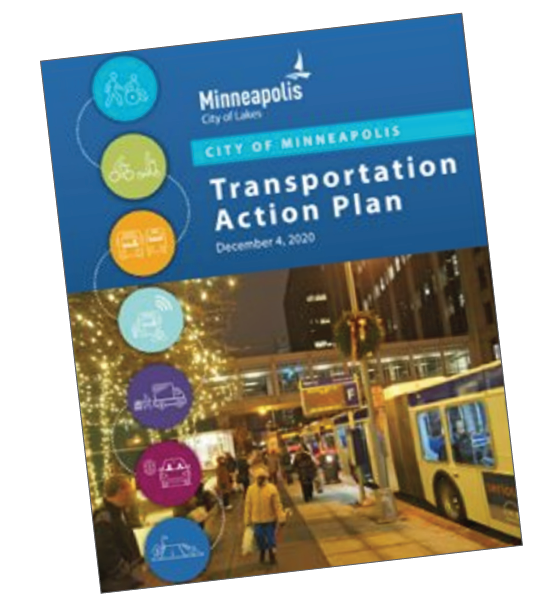 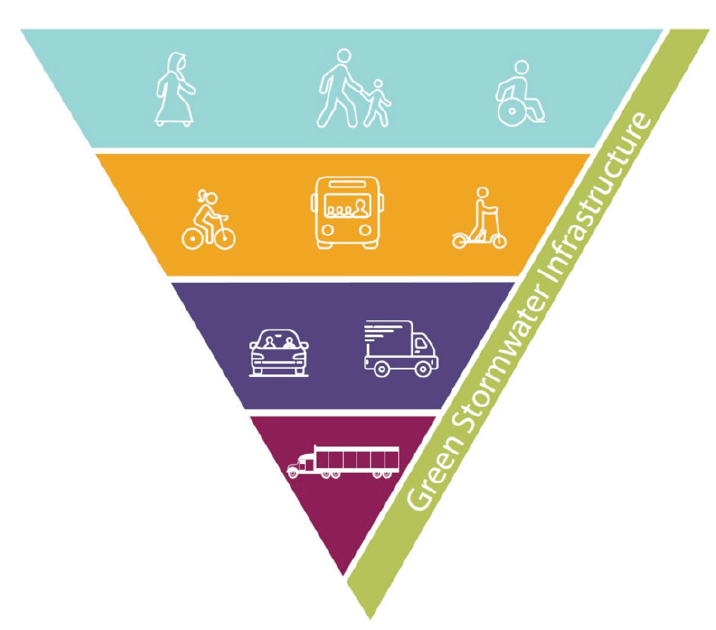 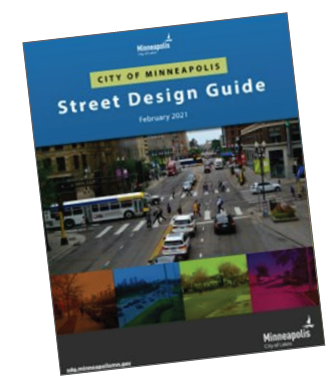 City Policy Supports:
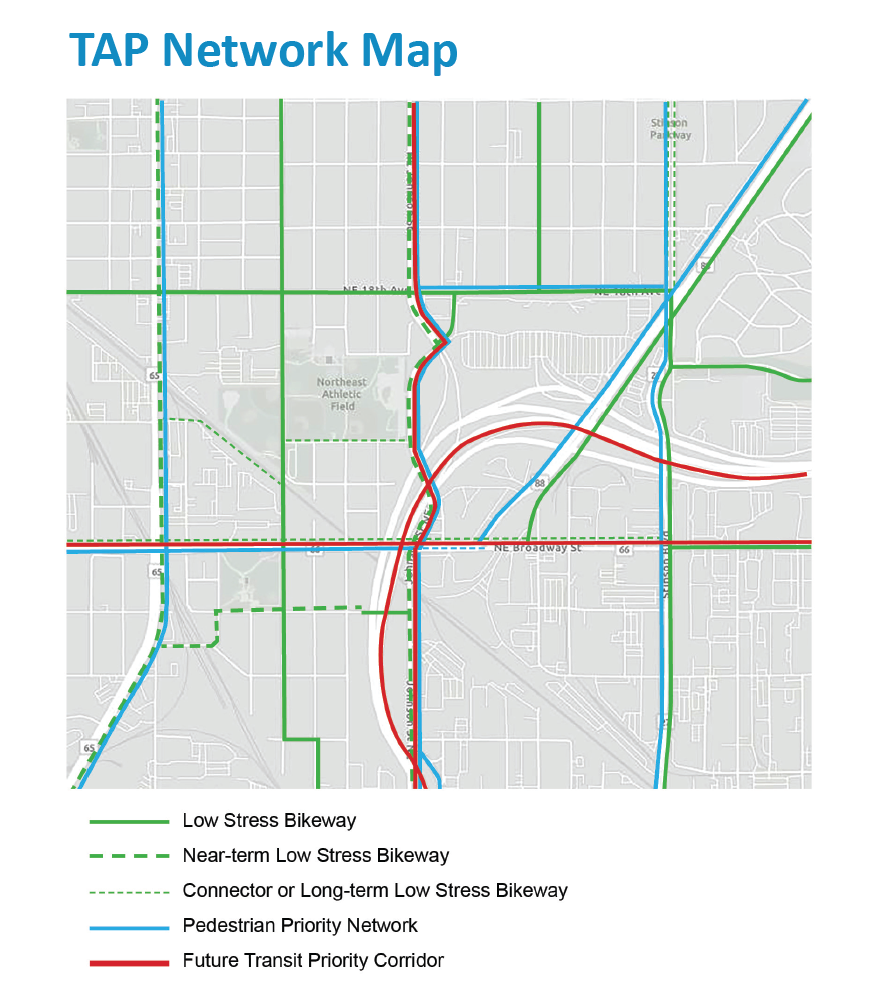 Making bikeway connections for people of all ages and abilities
Improving the safety and comfort of people walking
Supporting transit to and through the intersection (currently served by Routes 4, 10, & 30)
PROJECT LOCTION
Existing Conditions
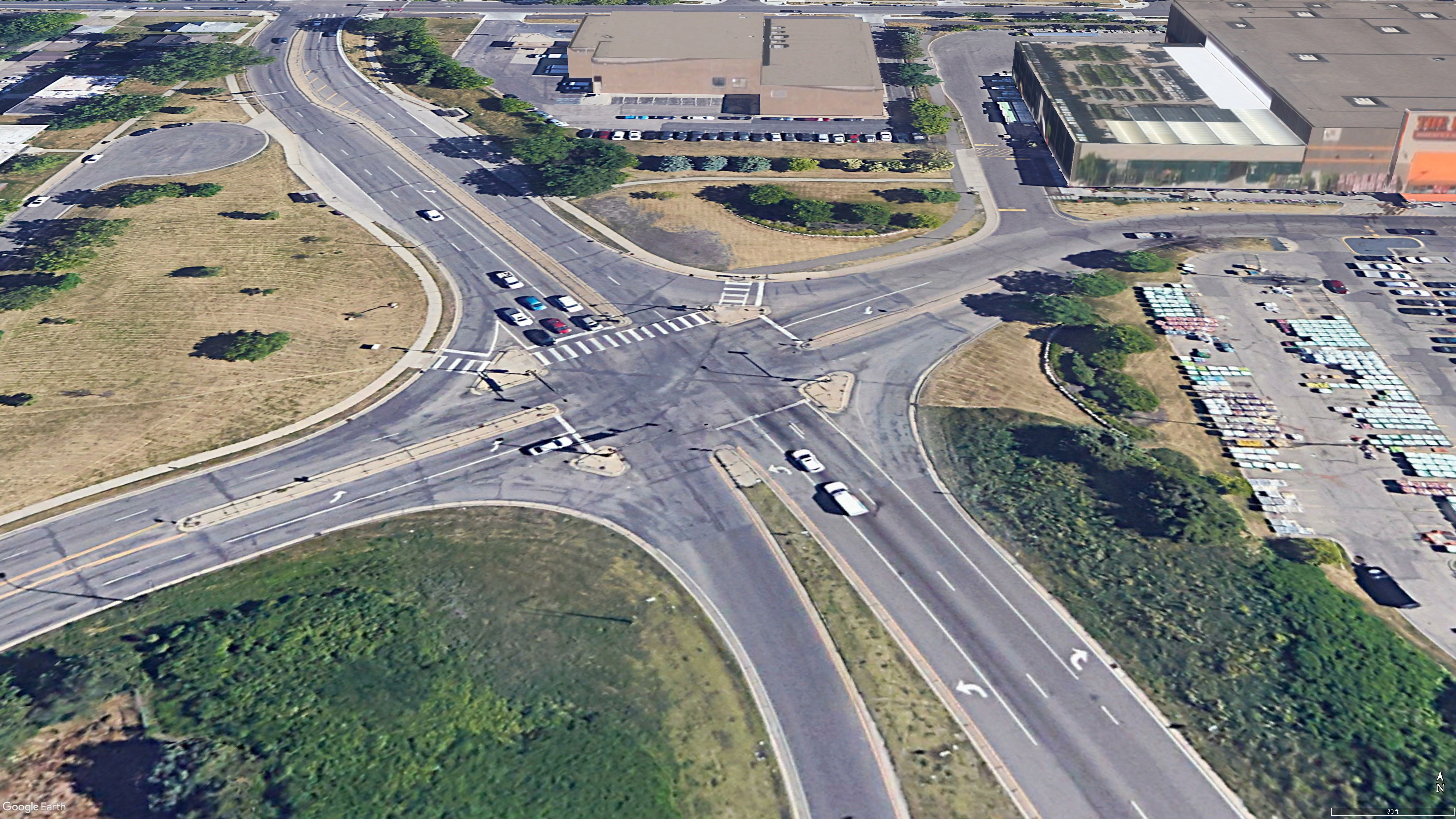 Design of intersection no longer meets policy guidelines and best practices
Outdated transportation and signal infrastructure
Walking or rolling across the intersection is uncomfortable and does not meet ADA standards
No existing space for people to comfortably bike at or near the intersection
Crossing distance poses a safety concern for pedestrians
Lane configuration can cause driver confusion
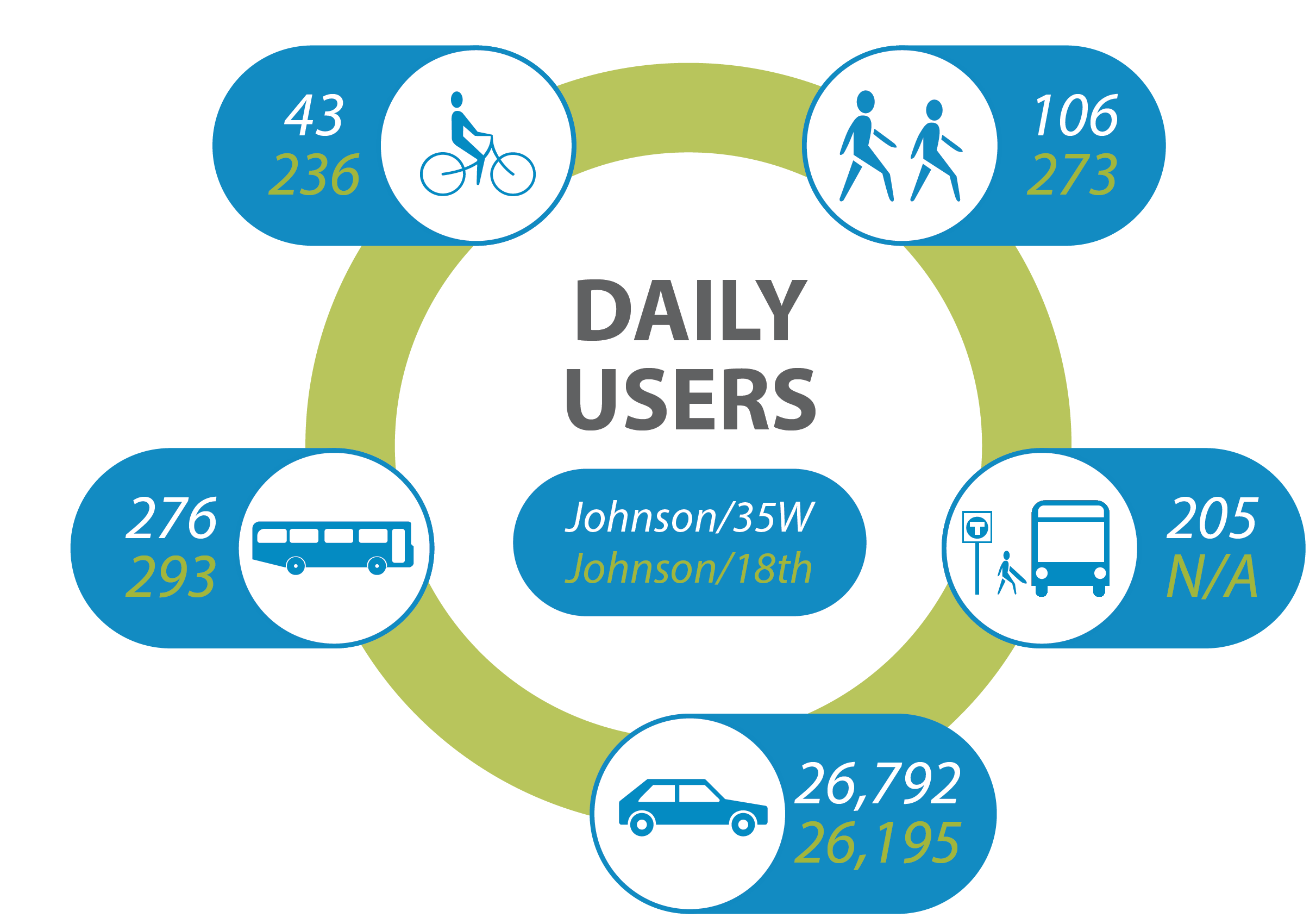 Bicyclists
Pedestrians
Buses
Transit Riders
Motor Vehicles
[Speaker Notes: Intersection design no longer meets policy guidelines and best practices
Outdated transportation and signal infrastructure
Degraded pedestrian crossing infrastructure
Lack of bicycle accommodations
Safety concerns]
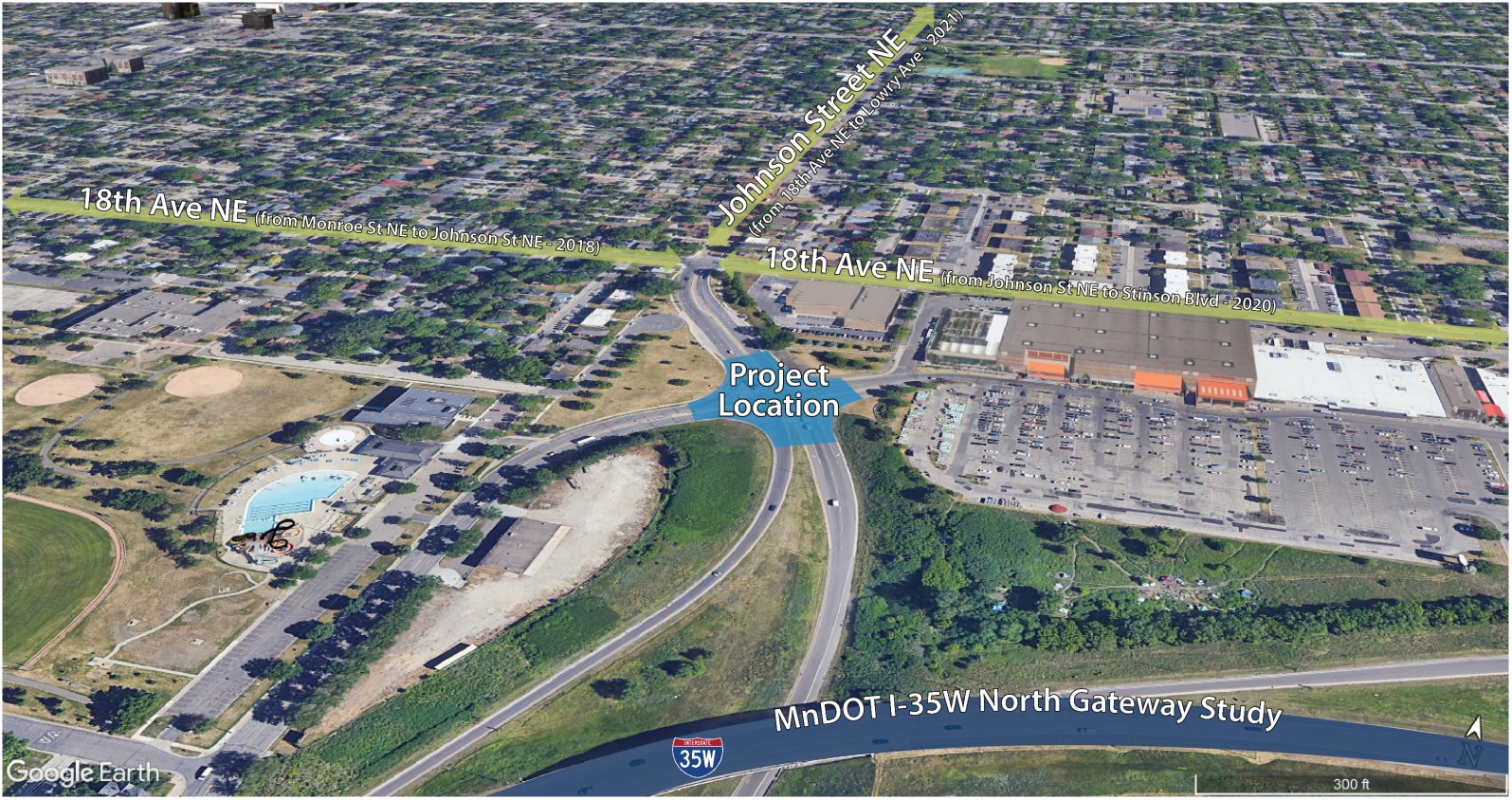 Nearby Projects
[Speaker Notes: City Street Reconstruction Projects 
The City has recently completed street reconstruction projects as shown in green on the map

State Transportation/Safety Study 
MnDOT is currently undertaking the I-35W North Gateway Study from Park Ave. in Minneapolis to County Rd. C in Roseville. The goal of the study is to develop a vision for the study area and identify potential future transportation improvements for pedestrians, bicyclists, motorists, passengers and transit riders.]
Data Collection & Analysis
Data Collection 
August 2022 at Johnson St NE / I-35W interchange and Johnson St NE / 18th Ave NE intersection 
24 hour counts of pedestrians, transit riders, bicyclists, buses, and motor vehicles
Analysis
Intersection Control Evaluation (ICE) Report used to inform how intersection will perform under different scenarios 
Several intersection types and configurations were modeled 
Factors considered: 
Growth and development
Transit needs
Pedestrian/Bicycle facilities
Crash History
Traffic volumes – intersection capacity
Community needs
Intersection safety
Results
Results showed 2 viable reconstruction options (shown on next slide) to handle current and future intersection needs. 
Both options provide:
Upgraded pedestrian and bicycle facilities
Reduced crossing distances 
New pavement
Accommodations for the future vision of Johnson to the south 
Connection to existing bike facilities on 18th Ave
Continued evaluation of both options with the project goals in mind
Preliminary Concepts
2
1
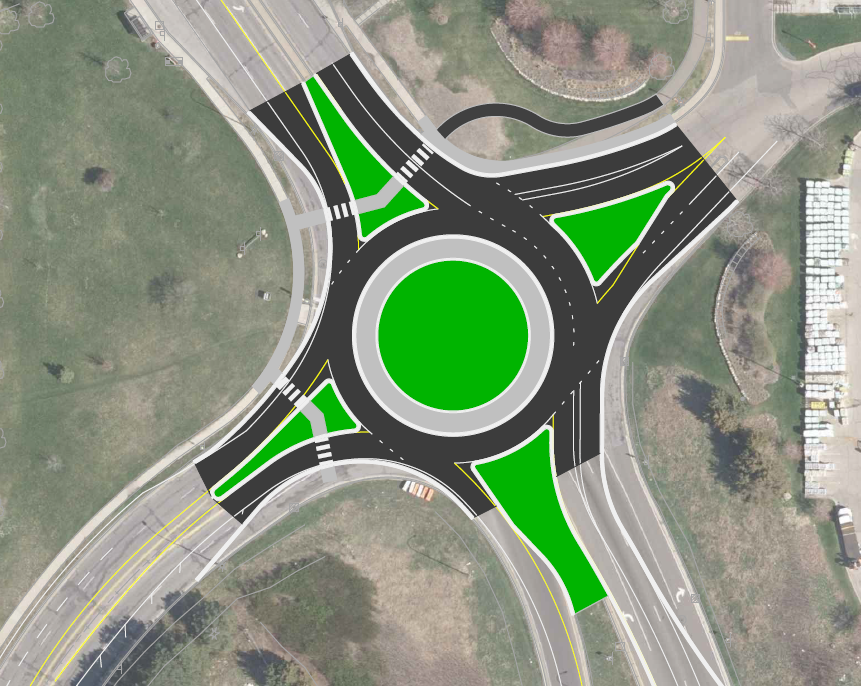 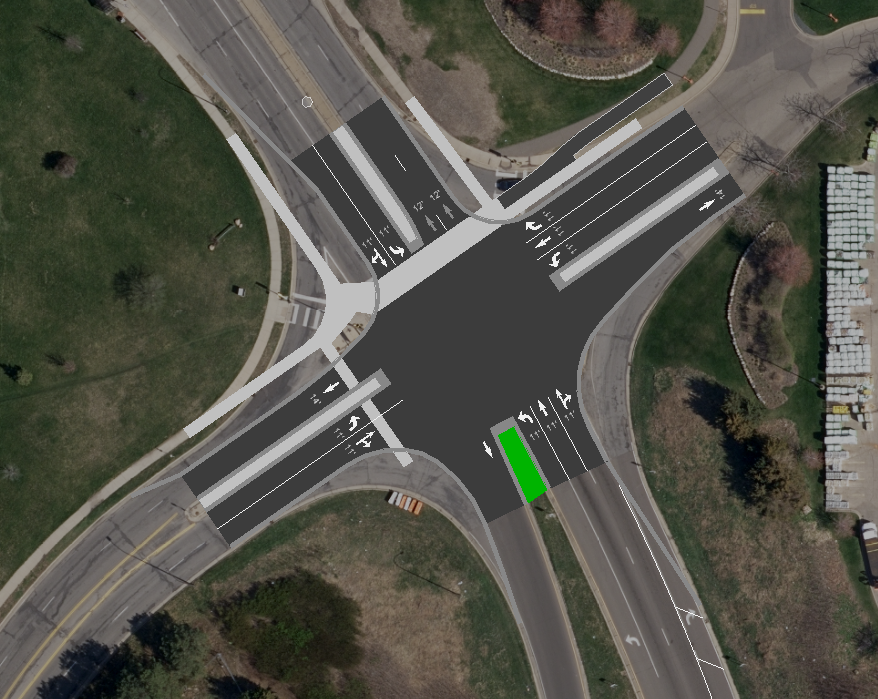 Roundabout
Pedestrian crossing one direction of travel at a time
Geometry forces slower traffic speeds
Reduces right angle and head on collisions conflicts
New Signal
Tighten corners to reduce turning movement speeds 
Reduce crossing distance
Narrow lanes to calm traffic speeds
Next Steps
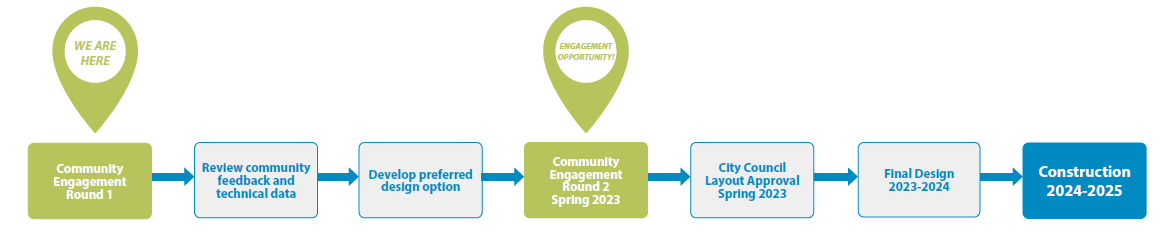 [Speaker Notes: Public Works will review feedback, data, and planning guidance, and then develop a preferred intersection design option 
The preferred option will be shared at a second open house (early 2023, date TBD) and on the project website for feedback 
Public Works will recommend the preferred option to City Council 
The last steps are final design and then construction]
Stay Involved / Questions
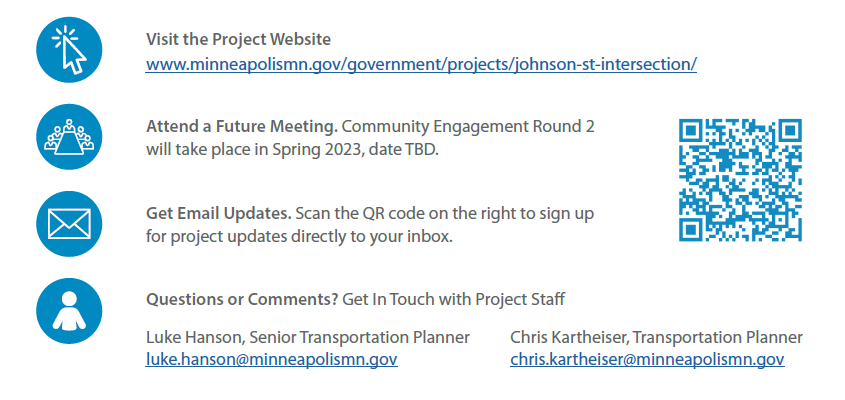